Design Process
Inquiry Lesson: The Engineering Design Process
Introduction to the Design Process:
Teachers might choose to show any number of engineering design process overviews such as:
https://youtu.be/fxJWin195kU

Teacher will introduce the Paper Table Challenge:
Engineering Design Process Activity for Kids - Paper Table Challenge DIY (generationgenius.com)
Students will form teams of 3-4.  Design, Build, Test, and Redesign their Paper Table
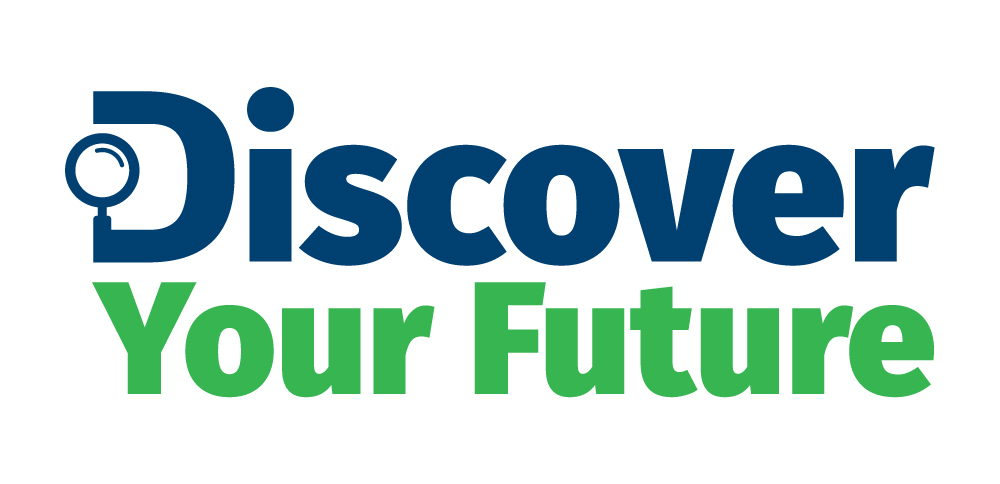 WV Adventures
STEM
Vocabulary
Design Process
Brainstorming
Design Brief
Decision Matrix
Engineering Notebook
Invention
Innovation
Patent
4
Essential Questions
What is design?
How can you tell if a design is good?
What is the difference between an invention and innovation?
What is a patent?
Why do engineers keep an engineering notebook?
What are constraints?
5
Inspire
“Where you innovate, how you innovate, and what you innovate are design problems.”
Tim Brown, CEO and President of IDEO
6
[Speaker Notes: IDEO is a global design and innovation company that has become famous for their human-centered approach to design. https://www.ideo.com/
If you get the chance take a look at IDEOs Deep Dive.]
What is Design?
Design is the process of turning an idea or concept into a product that can be produced. 

Designs that improve existing products are called innovations.
Inventions are new products, systems, and processes.
7
[Speaker Notes: One might innovate on a toothbrush by changing the grip or adding a light.  On the other hand, someone might invent a new way of cleaning your teeth.]
Patents
The US patent office assigns unique numbers to inventions to protect the inventors' ideas.
Mary Kies
May 15, 1809
The first woman to receive a patent.
She invented a way to make hats.
8
[Speaker Notes: https://lemelson.mit.edu/inventeams
You might have your students to explore these.  It is pretty amazing to see the things going on around the US.  We even has some local individuals on this list. 
https://lemelson.mit.edu/teams/greenbrier-east-high-school-inventeam-0]
What is a Design Process
The design process is a systematic way to solve problems in order to improve our way of life.

Using the design process helps engineers to achieve the best possible solution to problems.
9
[Speaker Notes: Students often understand this by connect to the scientific method.  They define the problem, formulate a hypothesis, establish a materials and methods for solving, collect and analyze their results, and work to publish within a peer reviewed journal.  This process is much like that but is centered around products and processes that improve the human quality of life.]
Design Process
If you look up Design Process, you will likely find a wide range of flowcharts and diagrams used to represent this problem-solving method. 

They all tend to follow the same general trend.
Remember these are not intended to be linear… Design Rarely has a clear start and finish but is intended to be a cycle of constant improvement.
10
[Speaker Notes: Allow Students to Search.  List what they have in common.  What they found was different.

Something to remind your students of is that the Design Process is not meant to be linear.  There isn’t always a clean start to finish.  Sure, sometimes you begin with the problem and end with the solution, but you might start with the problem and end with another problem… if you’re lucky.  We want to remain on a path of constant improvement so that what we have continues to improve…become more efficient…provides a more optimal result.]
Design, Build, Test, Peer-Review
Understand the Problem
Artifact: Design Brief
Brainstorm Solutions
Artifact: Decision Matrix 
Communicate a Solution
Full Annotated Sketch of Solution
Construct and Test
Develop a Testable Prototype. 
Evaluate
What worked, what didn’t work, what can we improve? Reflection
Present
This might be in the form of a formal presentation or portfolio…in our case it will be an Elevator Pitch Presentation.
11
[Speaker Notes: We will follow this method throughout the duration of this module.

As a teacher you may have this point decided to have issued a clear challenge prior to this lecture of conducted the lecture then the challenge.  Either method is fine and will give you something to reflect upon.]
Design Brief
Client
End User
Designer
Problem Statement
Design Statement
Criteria and Constraints
12
[Speaker Notes: Design Briefs are intended to not only be a jumping point, but a reference used to remain on track.  
It establishes the guidelines/roadmap keeping the designers directed through a common clear understanding of the problem.]
Decision Matrix
Allows designers to evaluate ideas as they relate to criteria/constraints.
Final designs are decided upon group consensus rather than popularity or appeal.
13
[Speaker Notes: When you use a Decision Matrix whether you print this template, or you have students draw their own have the students establish criteria as a team. 
-We have intentially helped to make clear the criteria in the first couple of challenges.  The build has to be atleast 6 inches,  it has to support this much weight etc.  But there might be some pretty standard criteria students will have within their own groups. 
Create a scale: It could be 1-5.  5 being the best and 1 being the one least in line with the design criteria.  
When establishing criteria remember that unlike during brainstorming you have to play by the rules.  Time, Cost, and Difficulty are feasible Criteria in most cases. 

Make sure that when they brainstorm it is free from criticism.  Wild and crazy ideas sometimes stimulate thought that leads to better ideas.  Allow tagging on.  It’s not taking someone's idea if they use what you have done and add to it.  Encourage students to have a minimum of 3 ideas before entering this phase.]
Engineering Notebook
An engineering notebook is a documentation of design including steps, calculations, and evaluations.  
Each page is 
Numbered
Signed by the Designer
Signed by a witness 
Dated 
Contains a notice of proprietary nature.
14
[Speaker Notes: This can get really in-depth.  It can also get pricey.  Generally engineering notebooks are good so long as they are bound, numbered, signed, and have a notice of proprietary nature.  

Students will chronical their designs and even keep their notes within these journals.  On the page is an example of an Engineering Notebook that can be used within your classes.]
Questions
Why is it important for engineers to clearly define design constraints before a product is created?

Why is it important to utilize a decision matrix when evaluating design and not just relying on a “gut” feeling?

Describe why you think an Engineering Notebook is essential to an Engineer.
15
Resources
Engineering design process activity for kids - paper table challenge DIY. Generation Genius. (2021, August 18). Retrieved January 15, 2022, from https://www.generationgenius.com/activities/engineering-design-process-activity-for-kids/
The engineering process: Crash course kids #12.2. YouTube. (2015, May 29). Retrieved January 15, 2022, from https://youtu.be/fxJWin195kU
Mary Kies. Lemelson. (n.d.). Retrieved March 14, 2022, from https://lemelson.mit.edu/resources/mary-kies
16